Figure 3. On the left: Results of the “Consciousness” paradigm showed that rTMS at either left or right ventral PPC ...
Cereb Cortex, Volume 17, Issue 6, June 2007, Pages 1486–1492, https://doi.org/10.1093/cercor/bhl060
The content of this slide may be subject to copyright: please see the slide notes for details.
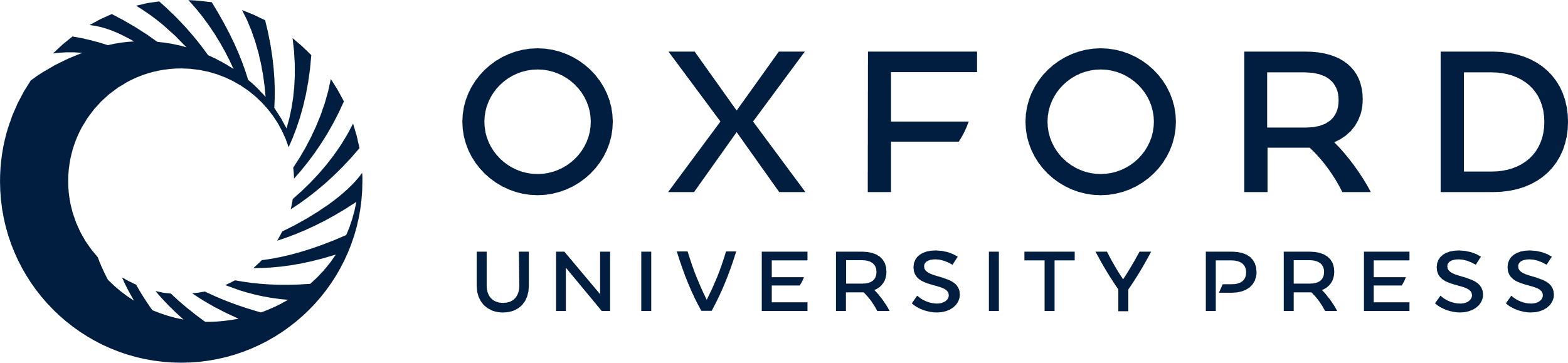 [Speaker Notes: Figure 3. On the left: Results of the “Consciousness” paradigm showed that rTMS at either left or right ventral PPC reduced the percentage of “seen” stimuli. On the right: Results of the “Attentional” Posner's paradigm showed that the same stimulations slowed reaction time to stimuli affected by cover spatial attention.


Unless provided in the caption above, the following copyright applies to the content of this slide: © The Author 2006. Published by Oxford University Press. All rights reserved. For permissions, please e-mail: journals.permissions@oxfordjournals.org]